Macroeconomics:Economic GrowthMaster HDFS
Prof. PASQUALE TRIDICO
Università  Roma Tre
tridico@uniroma3.it
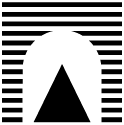 Kaldor
Kaldor
1956: Alternative theories of distribution

Readings
1957/62: A (new) model of economic growth
1962: Capital Accumulation and economic growth
6 Stylized facts
K/L ↑ 
Y/L ↑ 
K/Y constant
R/Y constant
W/Y constant
Non convergence of income level and rates of growth among countries

(1) Kaldor contribution to growth, innovation and technical progress function (1957/62)
(2) Kaldor model of growth and income distribution (1956)Hypotheses:
Only 2 classes : workers and capitalists 
Income shared between total wage (W) and total profit (P)
Y = W + P
Kaldor model
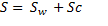 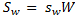 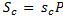 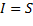 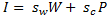 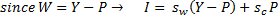 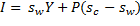 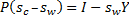 Dividing by  Y  
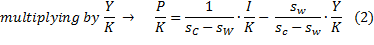 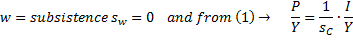 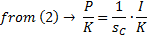 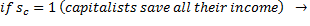 From 1 
 share of Profit
From 2 
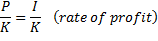 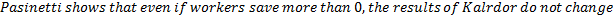 Combininig Kaldor and Harrod
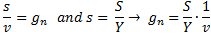 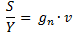 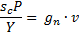 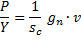 (3)
The Cambridge equation
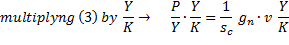 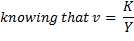 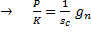 (Cambridge equation)
The Goldend rule of accumulation
Finally if capitalists save and invest all what they get (P)
 
with C=0 and Sc=1 
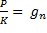 The Goldend rule of accumulation
Difference between Ricardo and Kaldor (1)
In Ricardo (analysed by Kaldor) in order to keep full employment, with fixed wage (natural consumption in Ricardo) all the surplus should go to capitalists, who would therefore get all the advantages of thecnical progress:
Difference between Ricardo and Kaldor (2)
In Kaldor with constant


  full employment would be mantained by a constant r and a constant income distribution between wages and profits

Hence, after that r makes sure capital accumulation and consumption for capitalists, technical progress has to go to workers

(see the situation today, with w↓ wL/Y↓…)
The mechanism of re-equilibrium in Kaldor (1)
Finally, as regards the Harrodian instability, Kaldor proposes to overcome it through changes in saving propensity s, obtained though changes in income distribution. 
So, IF:
The mechanism of re-equilibrium in Kaldor (2)
IF, on the contrary
Problems and critics
1. Remain in kaldor problem linked to the assumption that Capitalist save more tha workers (which however seem reaslistic although not Sc=1 and not Sw=0
2. The excess of Productive Capacity not necessarily brings about a reduction of profits. If there is Monopoly/Oligopoly  prices do not decline or wages may fall more than prices  so profits do not shirk. If there is lack of Productive Capacity  p↑ , but not necesarily more than w (as required by kaldor in order to cause ↑ r and ↑ S
Kaldor pioneer
Innovation
Technical progress
Investment function and Innovation
Productivity and aggregate demand (Smith effect)
Wage-led model of growth
Economic growth and effective demand
Kaldor view 
(and Classicals and Post-Keynesians)
Effective demand and economic growth
Eff. Demand as the driver of economic growth in long term 
Kaldor …Keynes, Sraffa, Kaleski, Robinson, Garegnani  Classicals and Post-Keynesians
I, C
Export
Public Expenditure
Private Debt
Okun and Kaldor laws for labour productivity growth π
From the definition: 


Short run: Rate of growth of labour productivity π depends on GDP growth Y (Okun Law)

Long run: Rate of growth of labour productivity π depends on GDP growth Y (Kaldor Law)
Employment growth
Given that
and
Employment growth depends on:
growth of AD depends on I, C, Public Expe...
and growth of Y/L depends on AD (+ tech. progress)
Capital accumulation, innovation and technical progress
+K  +innovation
					╣ interaction 
+innovation  +K 

The rate at which an economy will absorbe new innovation is limited by capital accumulation +K
More capital accumulation requires new ideas and more innovation
Function of techincal progress f(TP) and economic growth (g)
P		        Q       f(TP)




	α

    45°

		 A 		           B
In A ΔY> ΔK  K/L↓   v ↓    s/v↑  g↑ 
In B ΔK > ΔY  K/L ↑  v ↑   s/v ↓  g↓
Capital and ideas relation
K/L depends on the relation between  innovation and capital , as the new ideas are absorbed through new capital investments, and as new capital investment give birth to new ideas